PUBQUIZ 13-09-2022
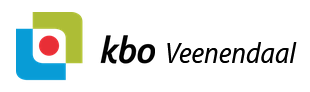 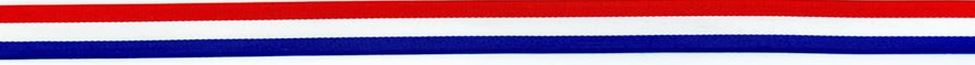 WELKOM BIJ DE KBO PUBQUIZIN DE STIJL VAN DE “MAX PUBQUIZ”.
We spelen 5 rondes van 4 vragen.
Rondes 1 tot en met 4 zijn 1 punt per goed antwoord.
Ronde 5 levert 3 punten per goed antwoord.
Het bestuur wenst u veel plezier met de quiz.
PUBQUIZ 13-09-2022
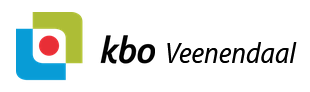 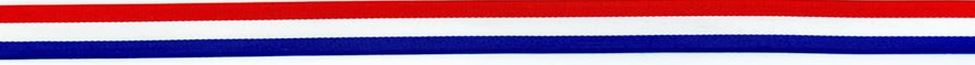 RONDE 1. HOOFDSTEDEN.
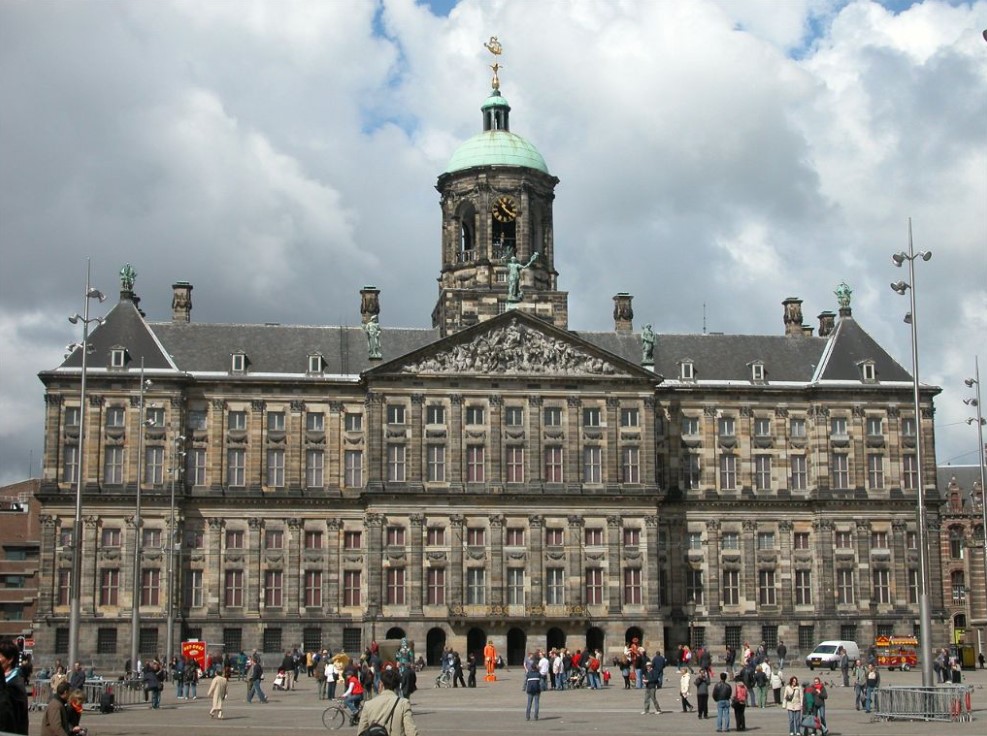 Deze ronde gaat over stedenkennis, oude steden. Steden van betekenis. U krijgt foto’s en tekst.
PUBQUIZ 13-09-2022
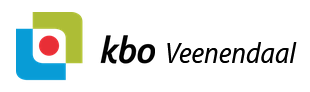 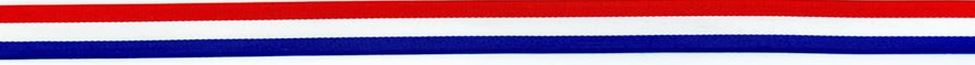 RONDE 1. Vraag 1.
Dit is de skyline van een stad met op een klein eilandje een groen standbeeld dat vanuit een ander werelddeel geschonken is. Bij welke stad behoort dit beeld?
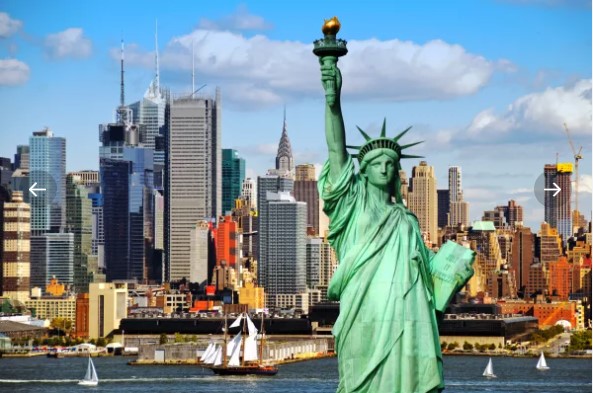 PUBQUIZ 13-09-2022
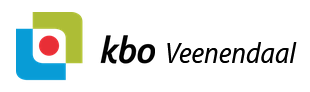 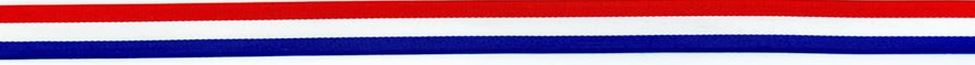 RONDE  1, vraag 2.
Dit station behoorde tot de eerste 3 van Nederland, geplaatst als eindstation op de 1e Nederlandse spoorlijn.In welke hoofdstad staat dit station?
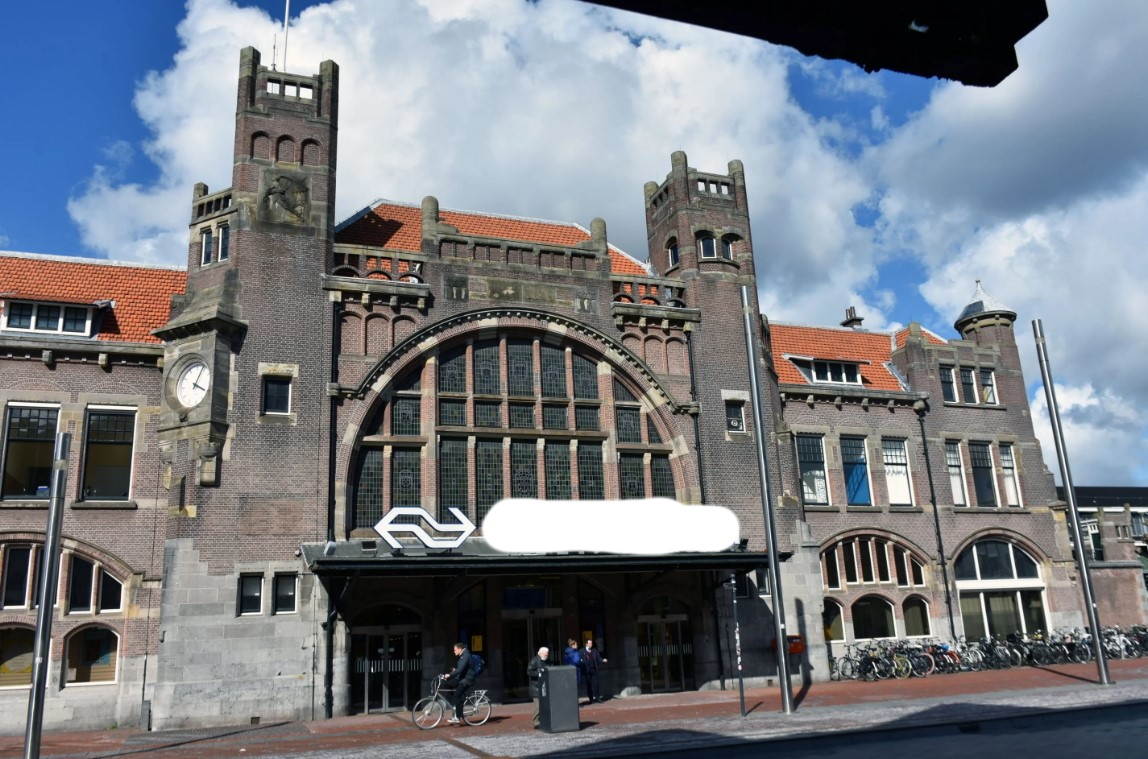 PUBQUIZ 13-09-2022
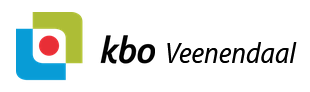 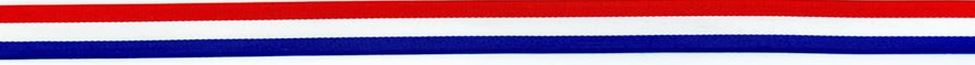 RONDE  1, vraag 3.
Deze hoofdstad is “wispelturig”. Tot 1945 hoofdstad, daarna een pauze en vanaf 1989 kwam de stad wederom in beeld om hoofdstad te worden. Van der Lubbe was een gekende naam uit de eerste periode. Welke stad is dit?
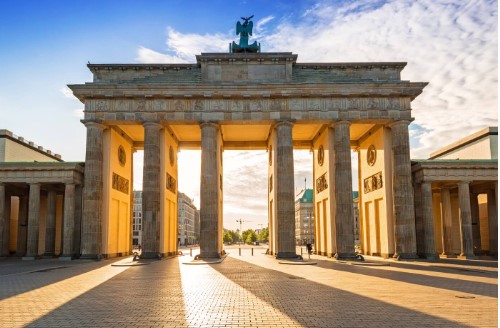 PUBQUIZ 13-09-2022
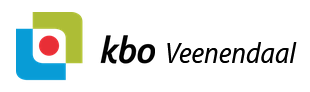 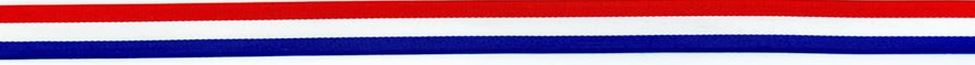 RONDE  1, vraag 4.
Een niet zo “slimme” toren, maar liefst 112,5 meter hoog,  in het centrum is bepalend voor het Bisdom in deze gelijknamige  Nederlandse stad. Welke hoofdstad zoeken we hier?
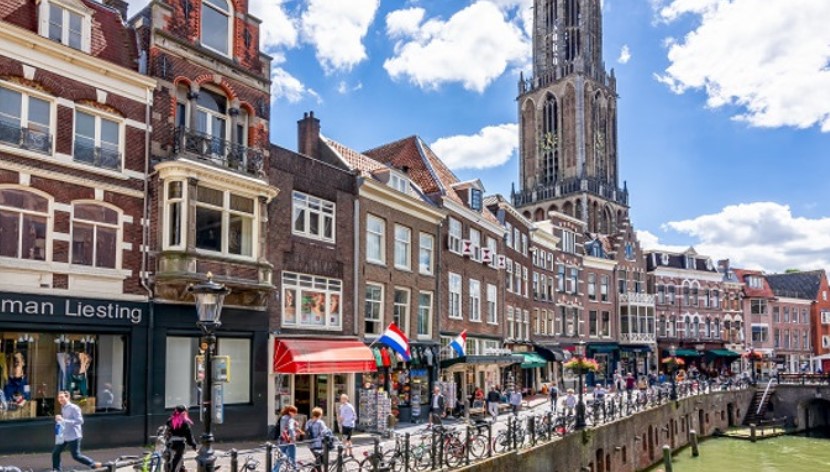 PUBQUIZ 13-09-2022
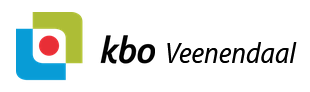 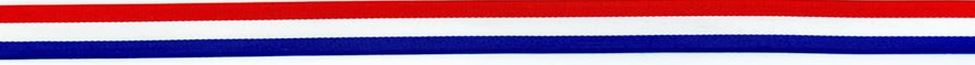 DE ANTWOORDEN WORDEN OPGEHAALD.
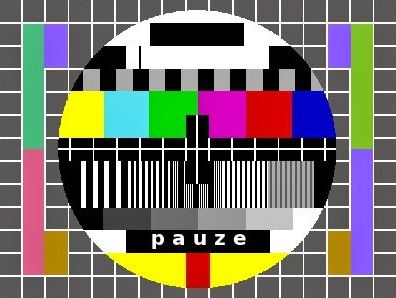 PUBQUIZ 13-09-2022
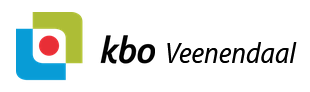 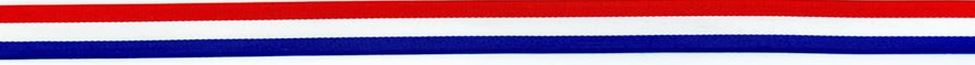 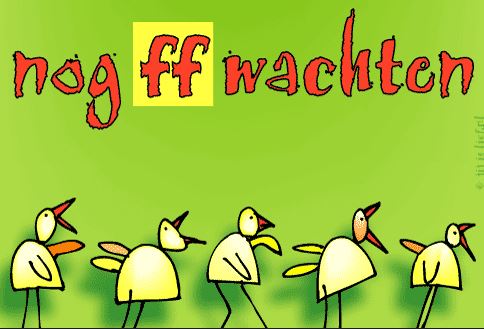 PUBQUIZ 13-09-2022
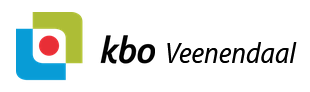 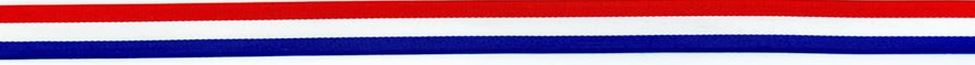 RONDE 1. Vraag 1.
Dit is de skyline van een stad met op een klein eilandje een groen standbeeld dat vanuit een ander werelddeel geschonken is. Bij welke stad behoort dit beeld?
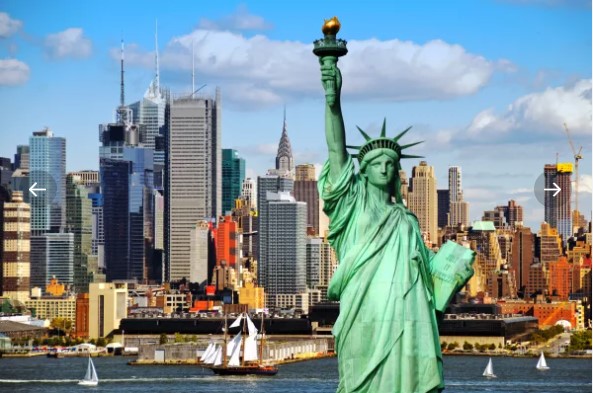 New York
PUBQUIZ 13-09-2022
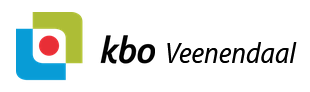 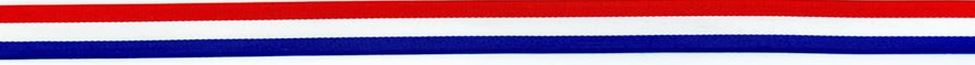 RONDE  1, vraag 2.
Dit station behoorde tot de eerste 3 van Nederland, geplaatst als eindstation op de 1e Nederlandse spoorlijn.In welke hoofdstad staat dit station?
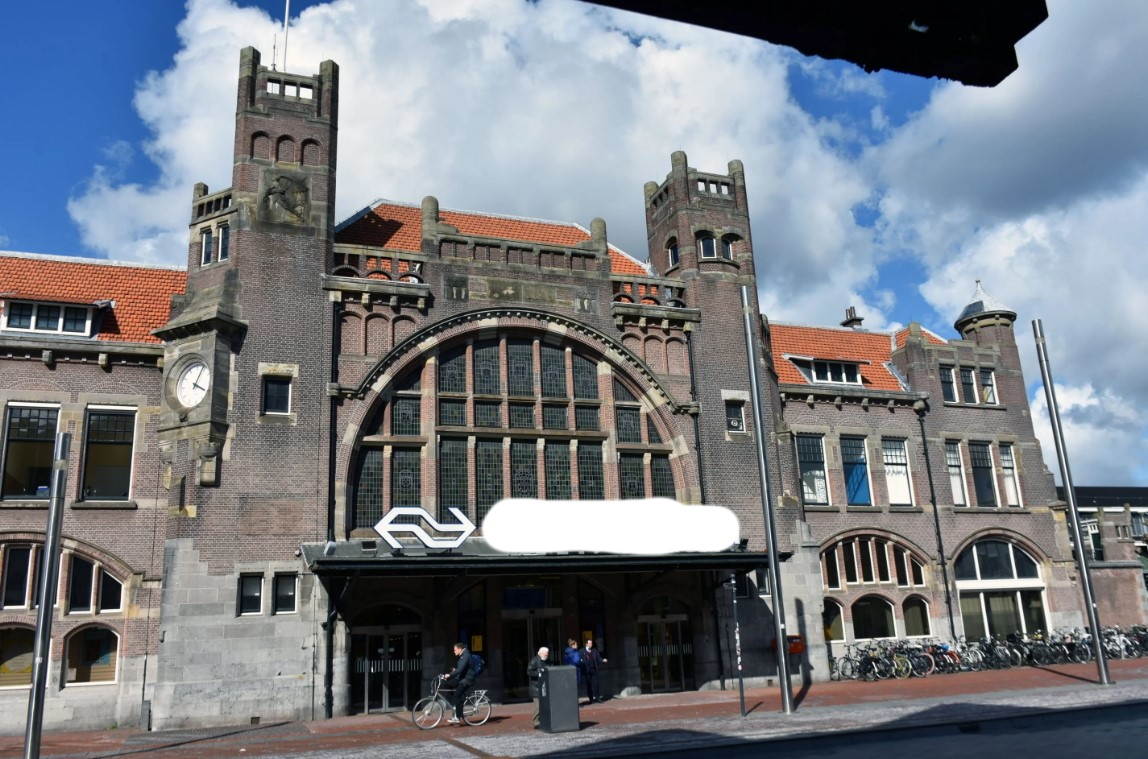 Haarlem, de hoofdstad van Noord Holland.
PUBQUIZ 13-09-2022
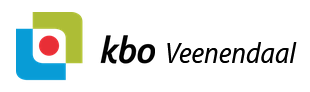 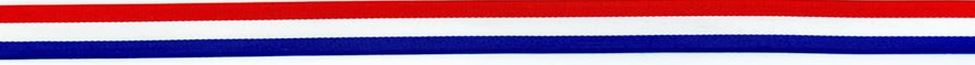 RONDE  1, vraag 3.
Deze hoofdstad is “wispelturig”. Tot 1945 hoofdstad, daarna een pauze en vanaf 1989 kwam de stad wederom in beeld om hoofdstad te worden. Van der Lubbe was een gekende naam uit de eerste periode. Welke stad is dit?
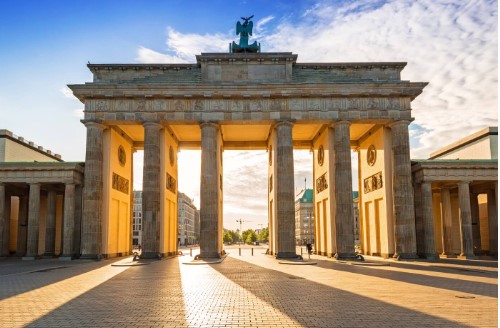 BERLIJN
PUBQUIZ 13-09-2022
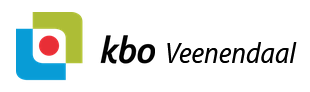 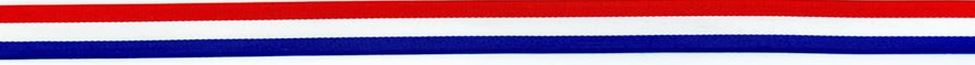 RONDE  1, vraag 4.
Een niet zo “slimme” toren, maar liefst 112,5 meter hoog,  in het centrum is bepalend voor het Bisdom in deze gelijknamige  Nederlandse stad. Welke hoofdstad zoeken we hier?
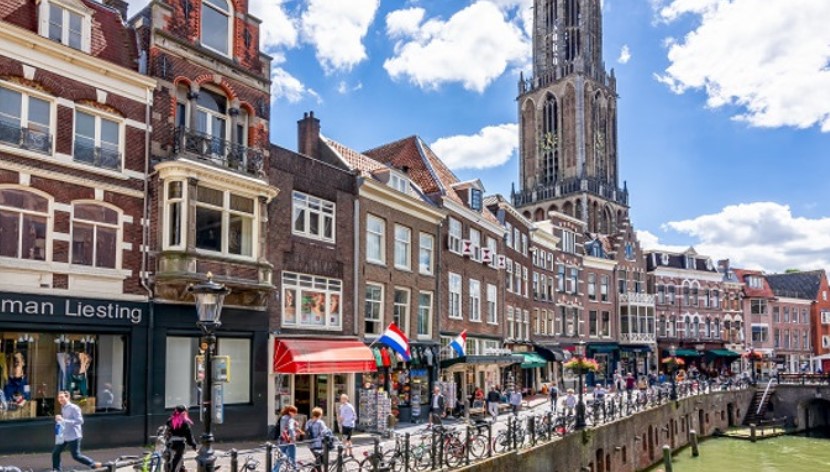 UTRECHT
PUBQUIZ 13-09-2022
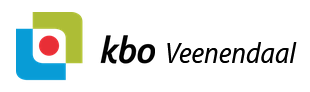 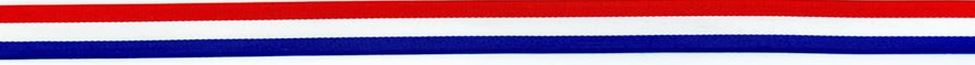 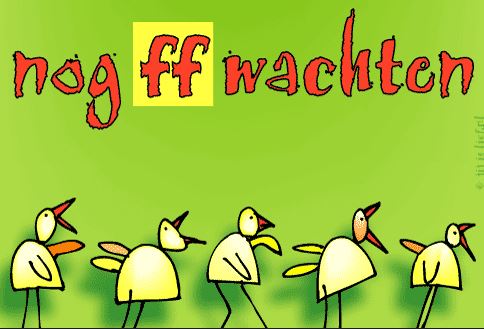 PUBQUIZ 13-09-2022
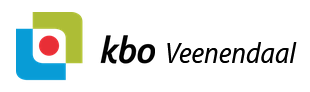 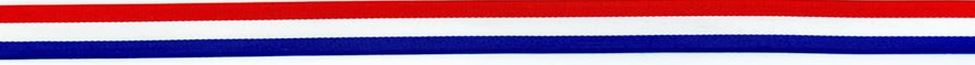 RONDE 2. DE MUZIEK RONDE.
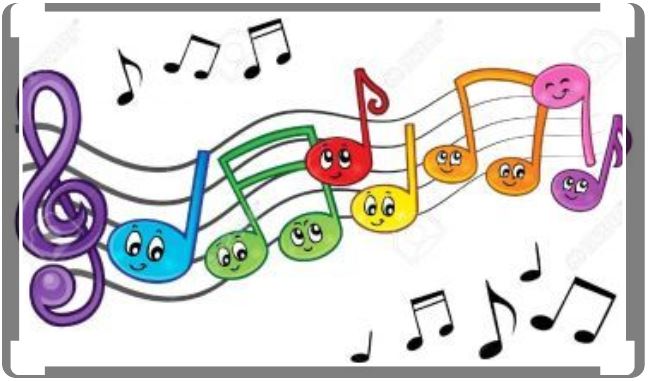 PUBQUIZ 13-09-2022
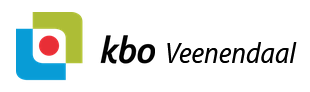 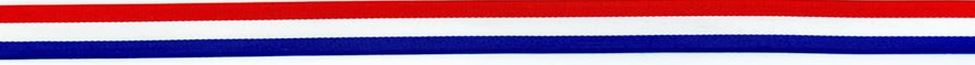 RONDE 2. Vraag 1.
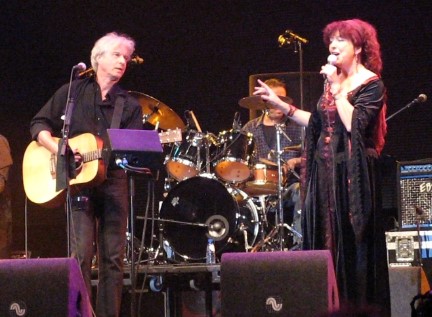 Wat is de titel van dit nummer?
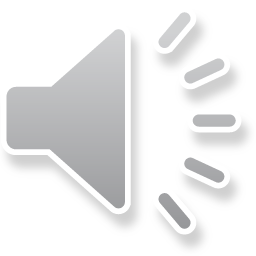 PUBQUIZ 13-09-2022
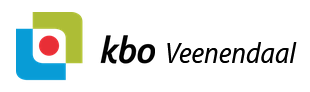 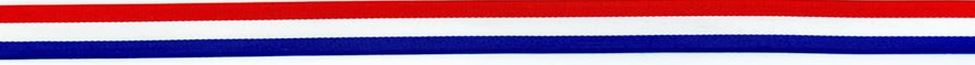 RONDE  2, vraag 2.
Hoe luide de volledige artiestennaam van deze zangeres? Alleen correct geschreven wordt goedgekeurd.
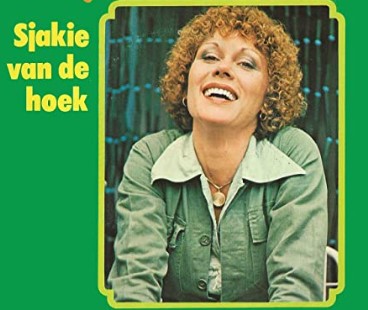 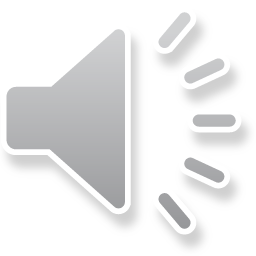 PUBQUIZ 13-09-2022
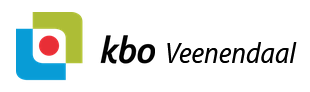 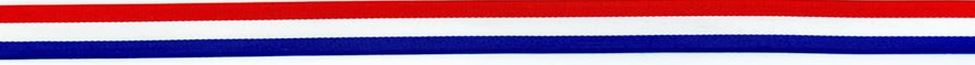 RONDE  2, vraag 3.
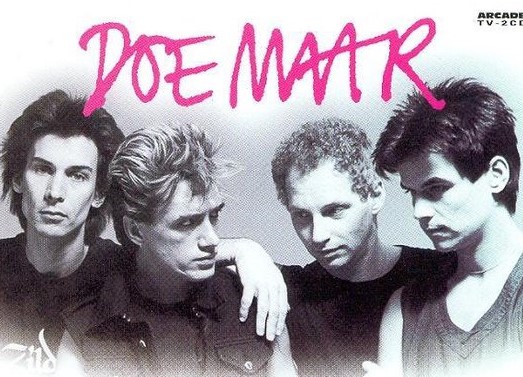 Het afscheid in 1984 van deze band heeft heel veel , vooral meisjes, tranen laten vloeien. Wat was de naam van de zanger naast Ernst Janz?
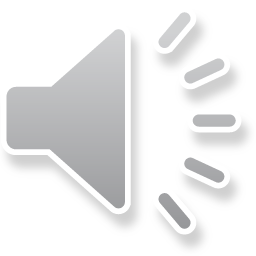 PUBQUIZ 13-09-2022
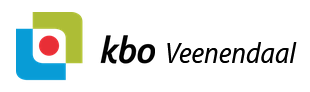 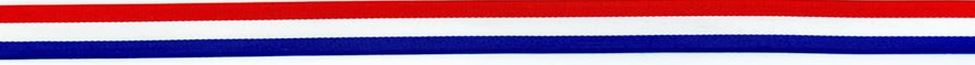 RONDE  2, vraag 4.
Wie was de zanger van deze grote hit?
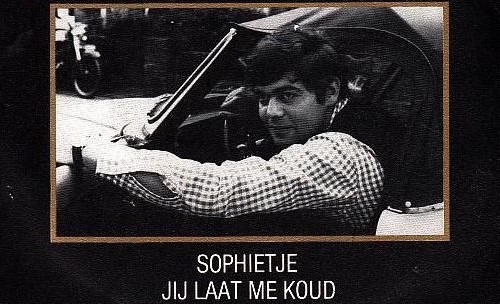 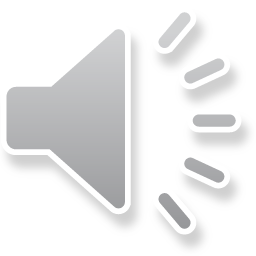 PUBQUIZ 13-09-2022
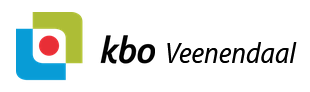 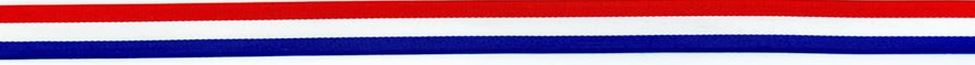 DE ANTWOORDEN WORDEN OPGEHAALD.
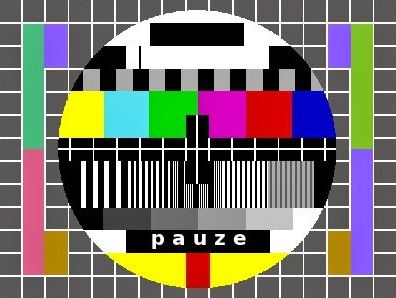 PUBQUIZ 13-09-2022
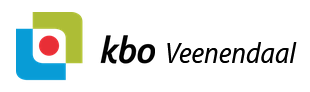 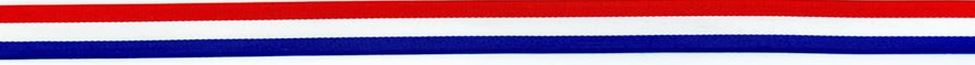 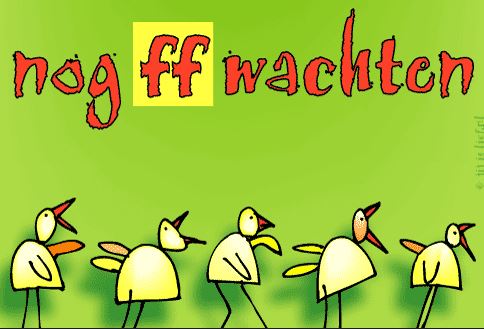 PUBQUIZ 13-09-2022
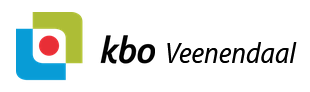 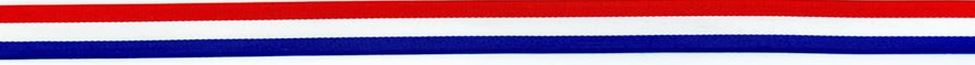 RONDE 2. Vraag 1.
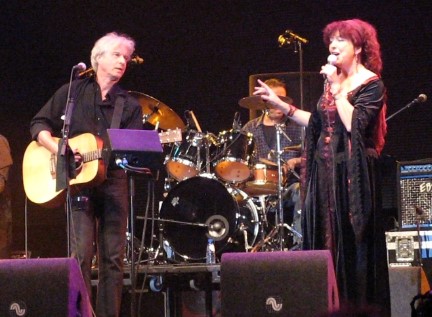 Wat is de titel van dit nummer?
Meester Prikkebeen
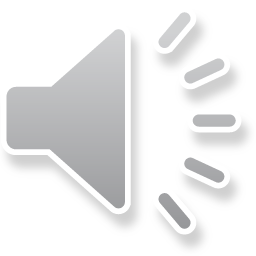 PUBQUIZ 13-09-2022
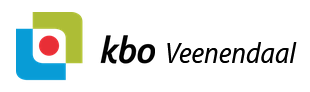 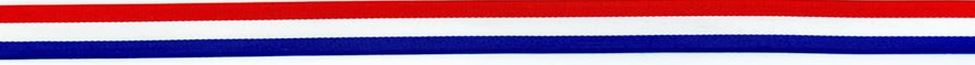 RONDE  2, vraag 2.
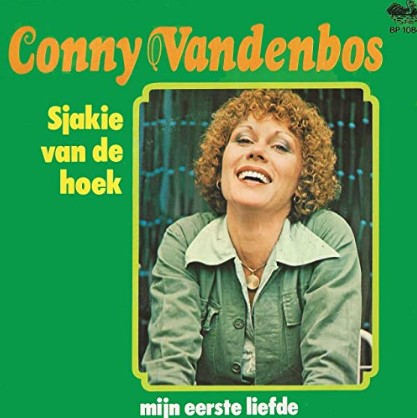 Hoe luide de volledige artiestennaam van deze zangeres? Alleen correct geschreven wordt goedgekeurd.
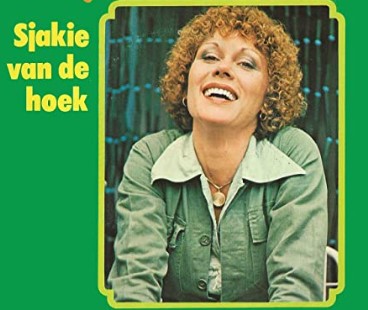 Conny Vandenbos
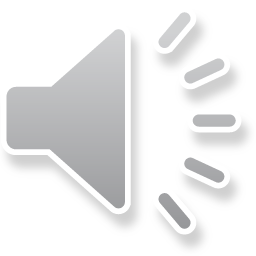 PUBQUIZ 13-09-2022
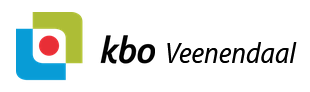 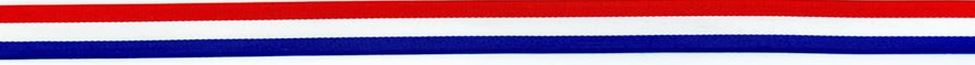 RONDE  2, vraag 3.
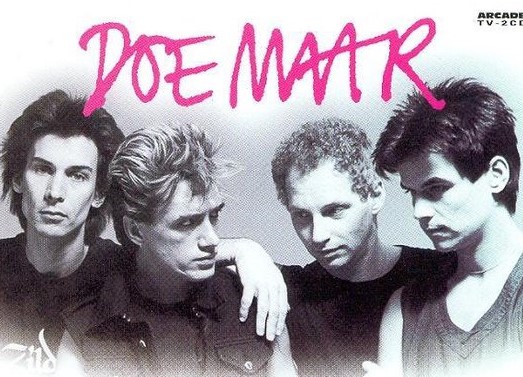 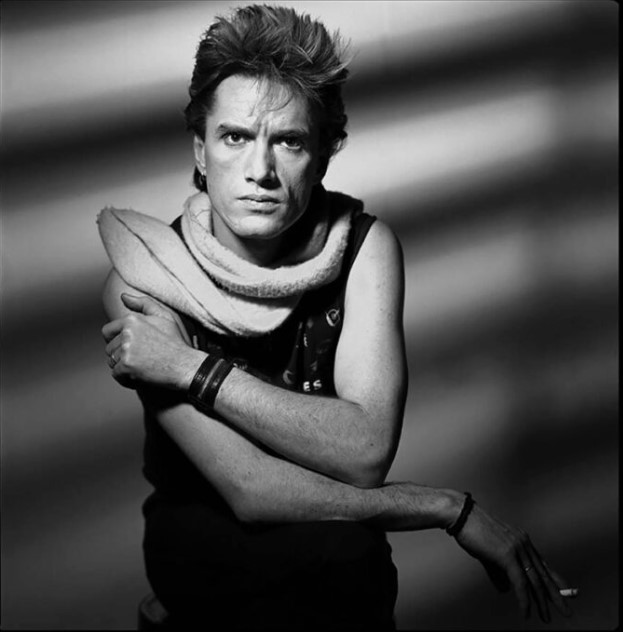 Het afscheid in 1984 van deze band heeft heel veel , vooral meisjes, tranen laten vloeien. Wat was de naam van de zanger naast Ernst Janz?
Hennie Vrienten
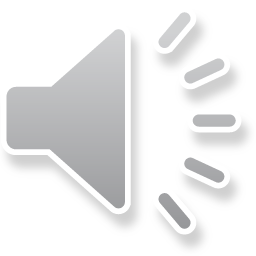 PUBQUIZ 13-09-2022
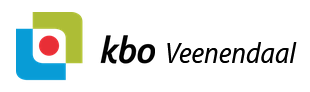 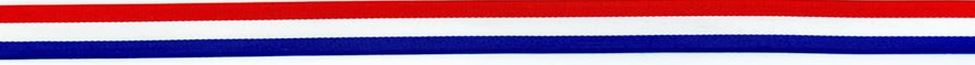 RONDE  2, vraag 4.
Wie was de zanger van deze grote hit?
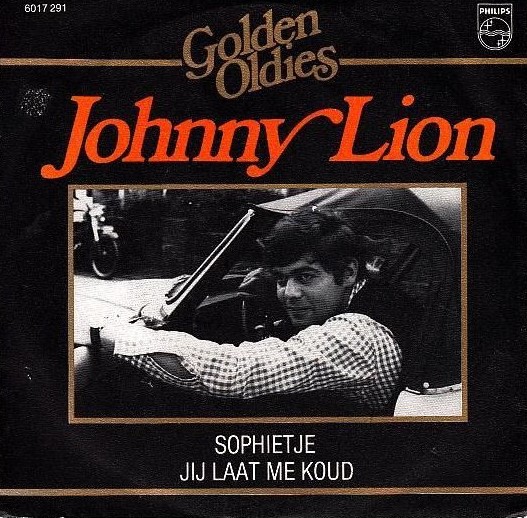 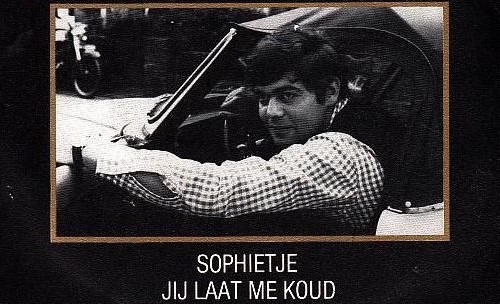 Johnny Lyon
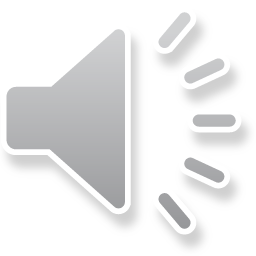 PUBQUIZ 13-09-2022
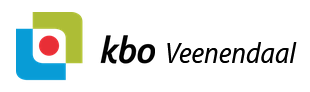 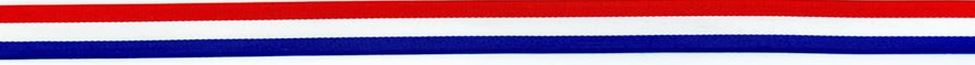 RONDE 3. GESCHIEDENIS.
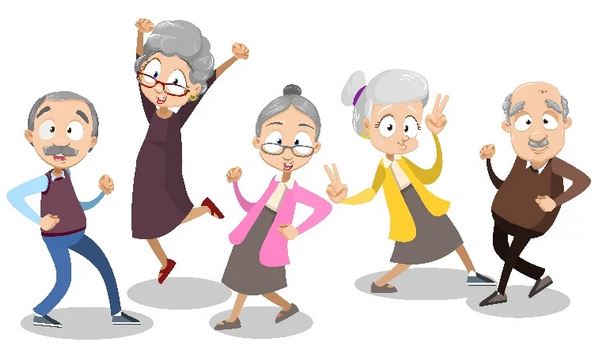 PUBQUIZ 13-09-2022
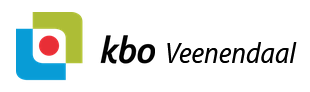 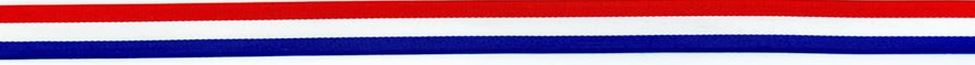 RONDE 3. Vraag 1.
In welke eeuw viel grotendeels voor de Noordelijke Nederlanden de Gouden Eeuw?
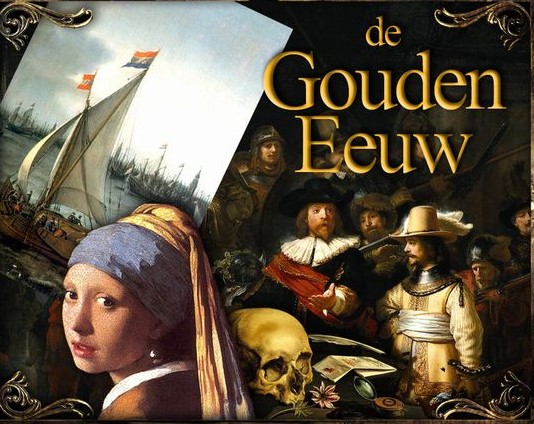 PUBQUIZ 13-09-2022
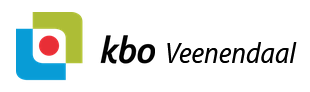 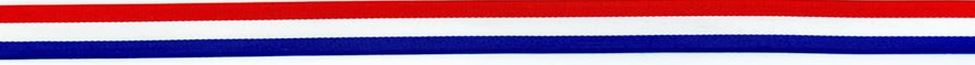 RONDE  3, vraag 2.
Op 11 oktober 1980 werd het CDA opgericht, dat was een fusie tussen de ARP, KVP en welke derde partij? De afkorting volstaat.
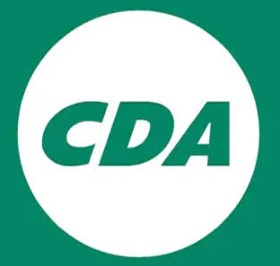 PUBQUIZ 13-09-2022
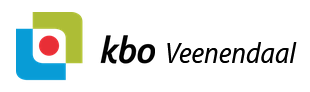 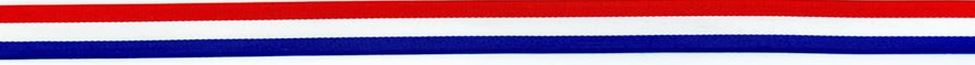 RONDE  3, vraag 3.
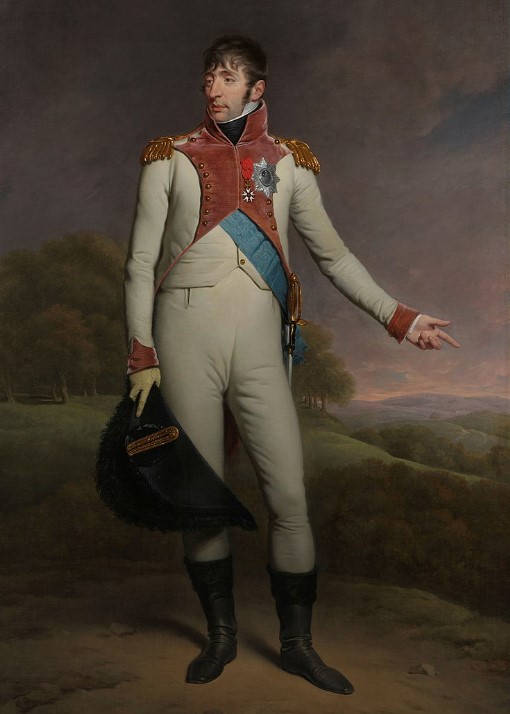 Keizer Napoleon de eerste stelde de eerste Koning van Holland aan. Wat was de naam van deze Koning, tevens een familielid van de keizer ?
PUBQUIZ 13-09-2022
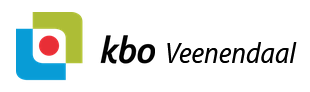 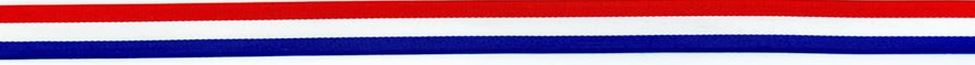 RONDE  3, vraag 4.
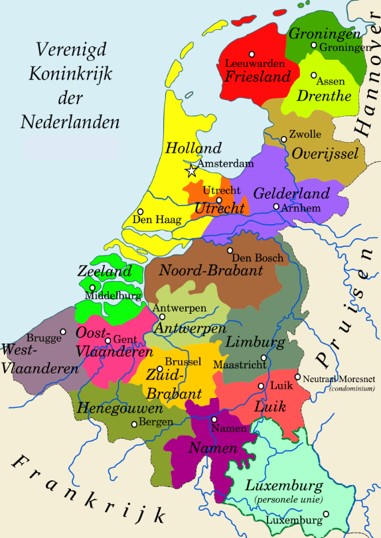 In welk jaar scheidde de Zuidelijke Nederlanden (België zelfstandig) zich af van het Verenigd Koninkrijk der Nederlanden? U mag er 10 jaar naast zitten.
PUBQUIZ 13-09-2022
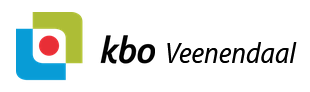 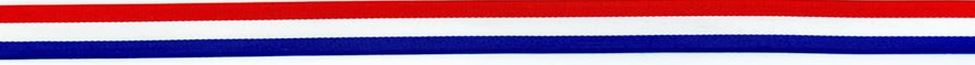 DE ANTWOORDEN WORDEN OPGEHAALD.
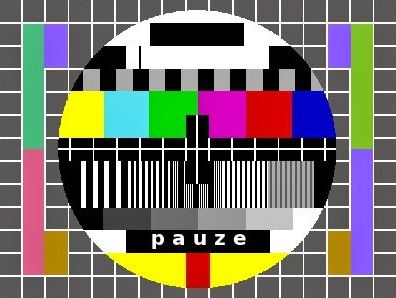 PUBQUIZ 13-09-2022
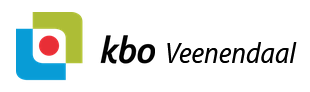 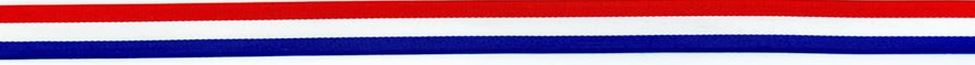 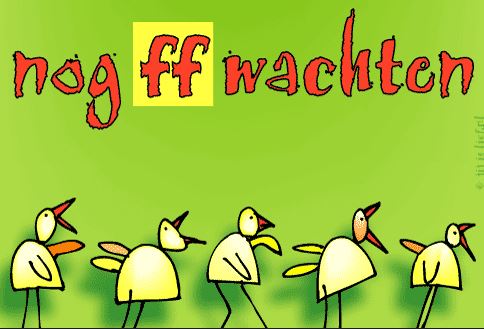 PUBQUIZ 13-09-2022
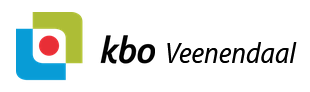 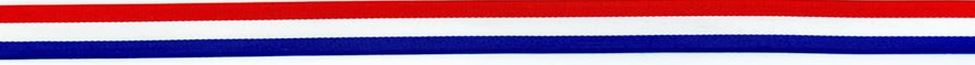 RONDE 3. Vraag 1.
In welke eeuw viel grotendeels voor de Noordelijke Nederlanden de Gouden Eeuw?
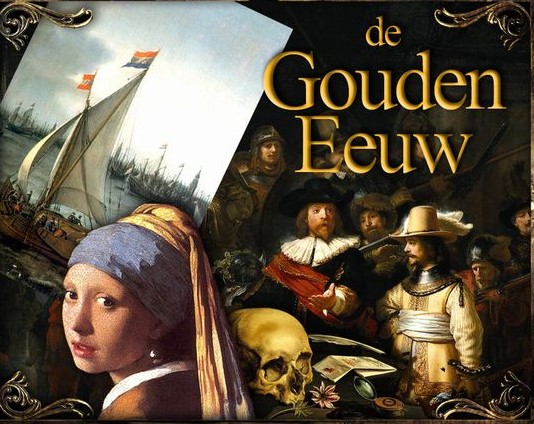 17e eeuw, 1588 -1702
PUBQUIZ 13-09-2022
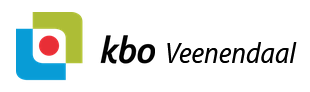 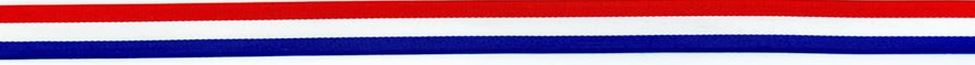 RONDE  3, vraag 2.
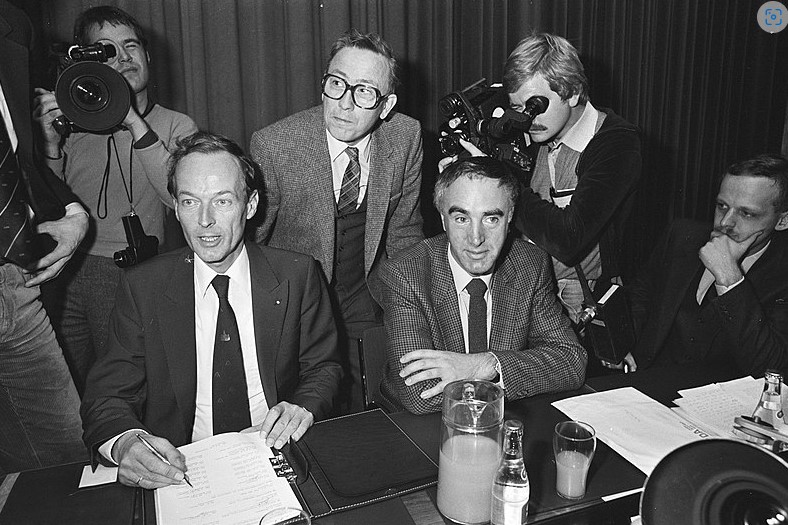 Op 11 oktober 1980 werd het CDA opgericht, dat was een fusie tussen de ARP, KVP en welke derde partij? De afkorting volstaat.
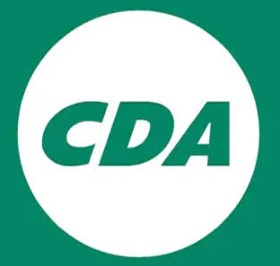 CHU. Christelijk Historische Unie
PUBQUIZ 13-09-2022
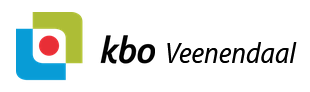 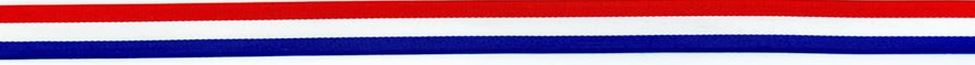 RONDE  3, vraag 3.
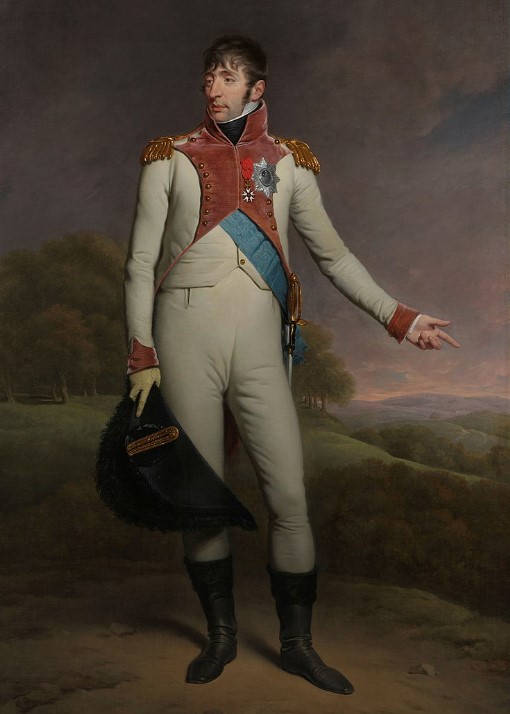 Keizer Napoleon de eerste stelde de eerste Koning van Holland aan. Wat was de naam van deze Koning, tevens een familielid van de keizer ?
Lodewijk Napoleon  Koning van Holland

“Ieck ben konijn van Olland”
PUBQUIZ 13-09-2022
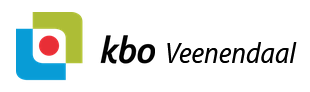 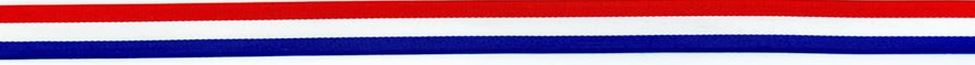 RONDE  3, vraag 4.
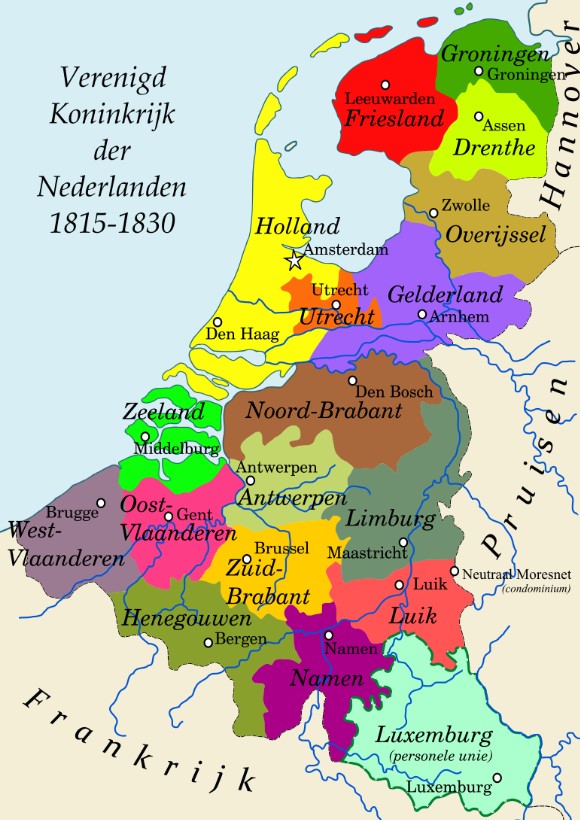 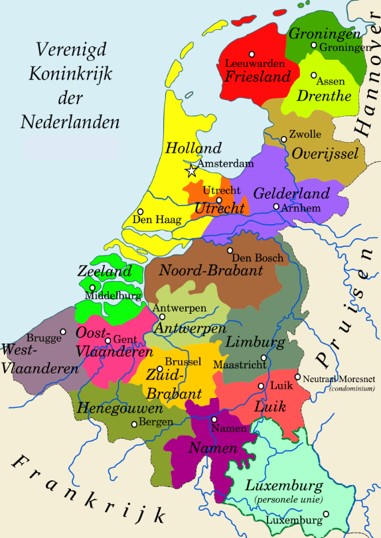 In welk jaar scheidde de Zuidelijke Nederlanden (België zelfstandig) zich af van het Verenigd Koninkrijk der Nederlanden? U mag er 10 jaar naast zitten.
1830. Van 1820 tot 1840wordt goed gerekend.
PUBQUIZ 13-09-2022
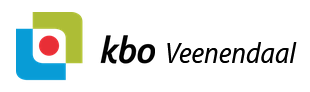 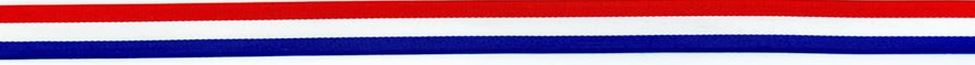 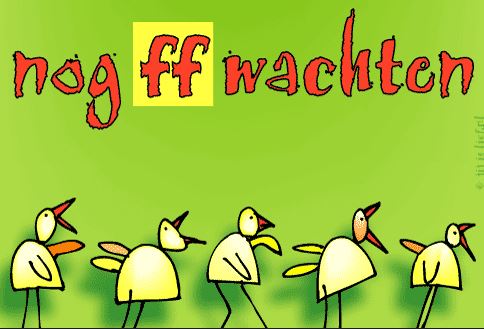 PUBQUIZ 13-09-2022
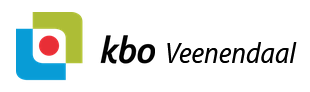 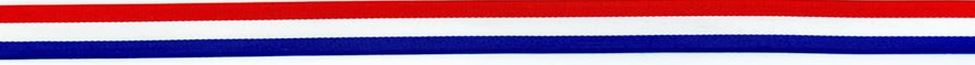 RONDE 4. DE PUZZEL RONDE.
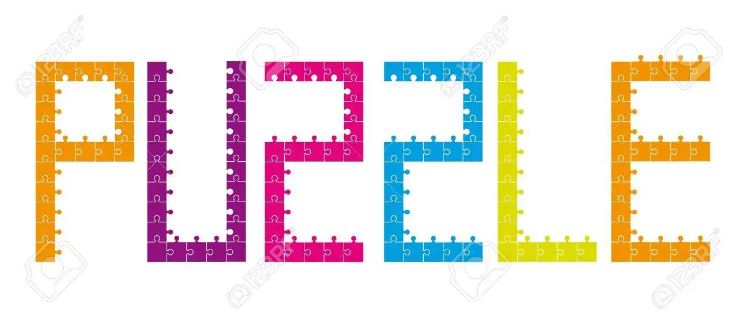 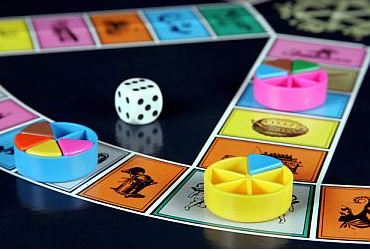 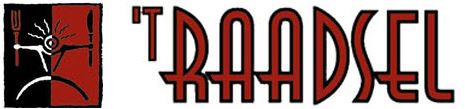 PUBQUIZ 13-09-2022
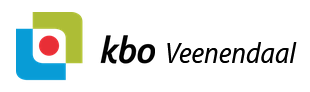 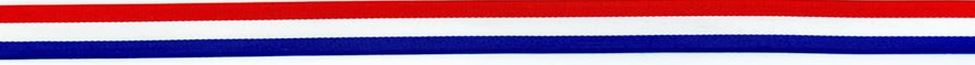 RONDE 4. Vraag 1.
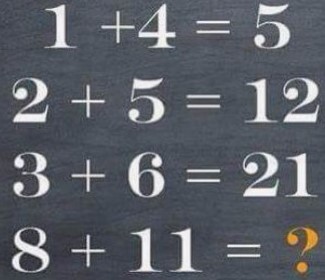 Welk getal komt op de plaats van het vraagteken?
PUBQUIZ 13-09-2022
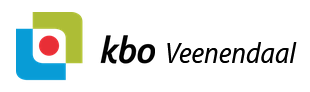 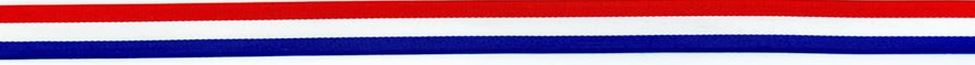 RONDE  4, vraag 2.
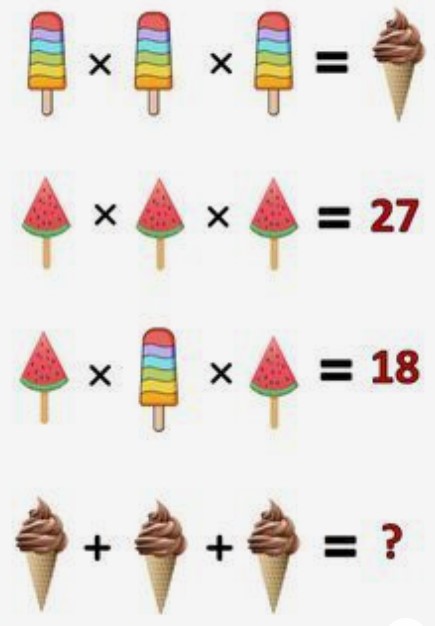 Nog een keer: Welk getal komt op de plaats van het vraagteken?
PUBQUIZ 13-09-2022
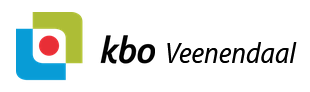 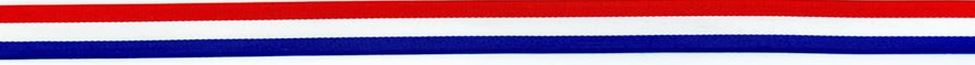 RONDE  4, vraag 3.
Het zit in een jaar, maar niet in een eeuw, het zit in een maand, maar niet in een week, het zit in een dag, maar niet in een uur. Wat is dat?
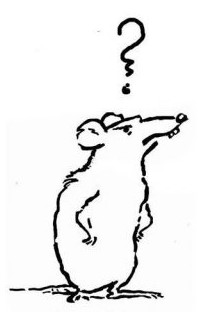 PUBQUIZ 13-09-2022
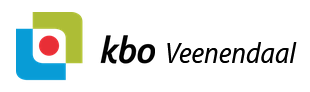 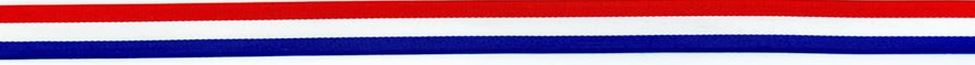 RONDE  4, vraag 4.
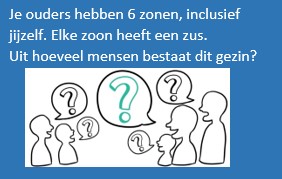 PUBQUIZ 13-09-2022
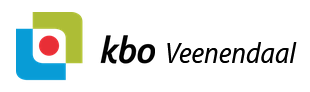 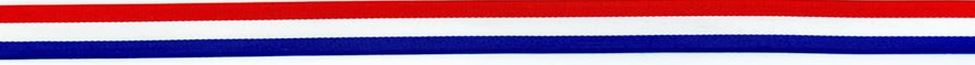 DE ANTWOORDEN WORDEN OPGEHAALD.
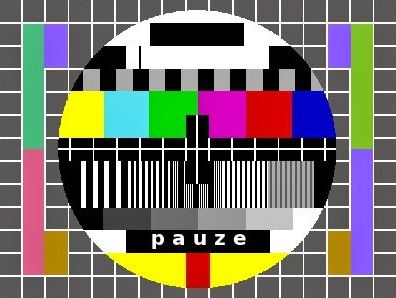 PUBQUIZ 13-09-2022
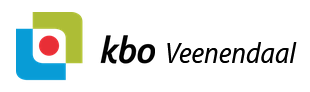 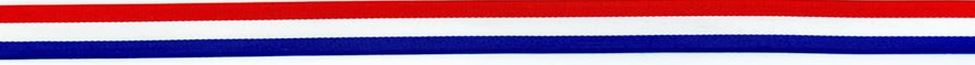 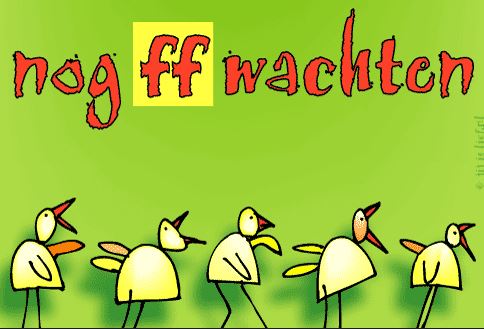 PUBQUIZ 13-09-2022
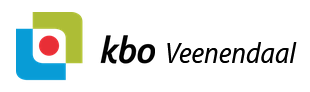 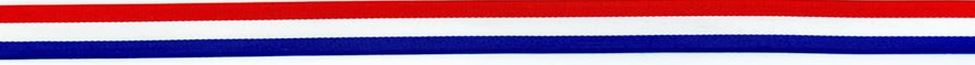 RONDE 4. Vraag 1.
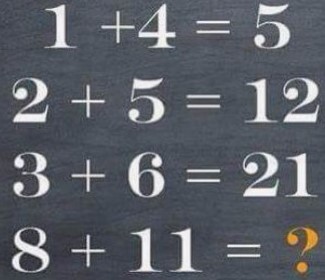 Welk getal komt op de plaats van het vraagteken?
1X4=4+1=52X5=10+2=123X6=18+3=218X11=88+8=96.
PUBQUIZ 13-09-2022
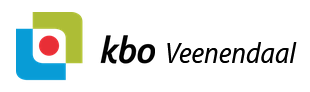 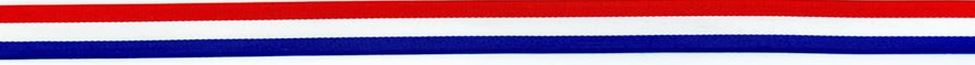 RONDE  4, vraag 2.
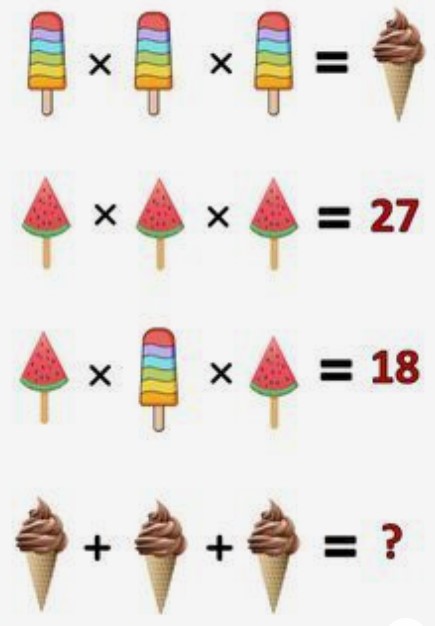 Nog een keer: Welk getal komt op de plaats van het vraagteken?
eerst 2e rij=3x3=9x3=27.dan 3e rij:= 3x3=9 18:9=2.daarom: 3x2=6x3=18dan is rij 1 2x2=4x2=8rij 4 is dan 8+8+8=24
PUBQUIZ 13-09-2022
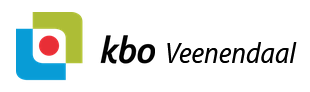 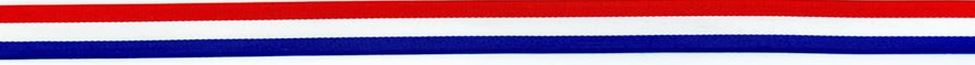 RONDE  4, vraag 3.
Het zit in een jaar, maar niet in een eeuw, het zit in een maand, maar niet in een week, het zit in een dag, maar niet in een uur. Wat is dat?
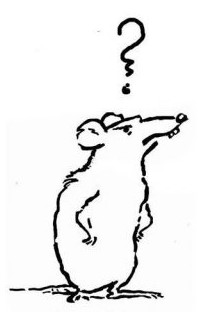 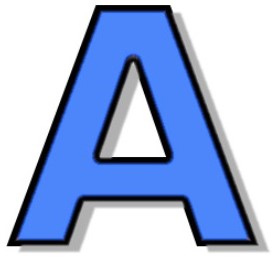 PUBQUIZ 13-09-2022
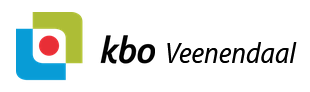 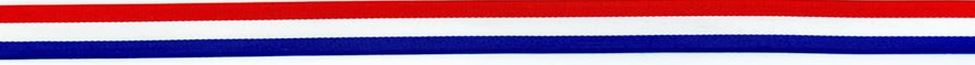 RONDE  4, vraag 4.
Elke broer heeft 1 zus, dus 1 zus heeft 6 broers. Is 7 plus de ouders en het gezin telt dus 9 mensen.
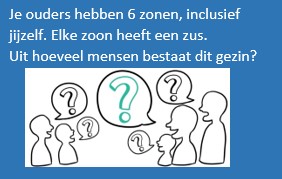 PUBQUIZ 13-09-2022
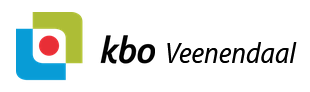 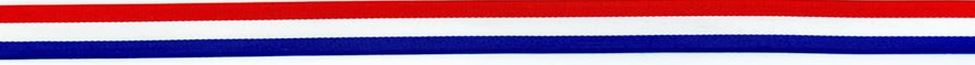 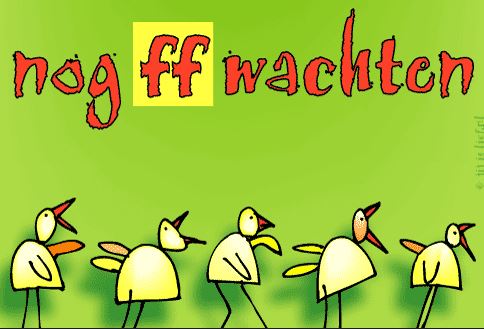 PUBQUIZ 13-09-2022
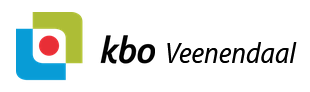 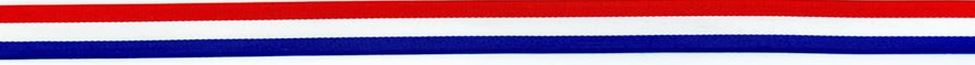 RONDE 5, de beslissingronde.
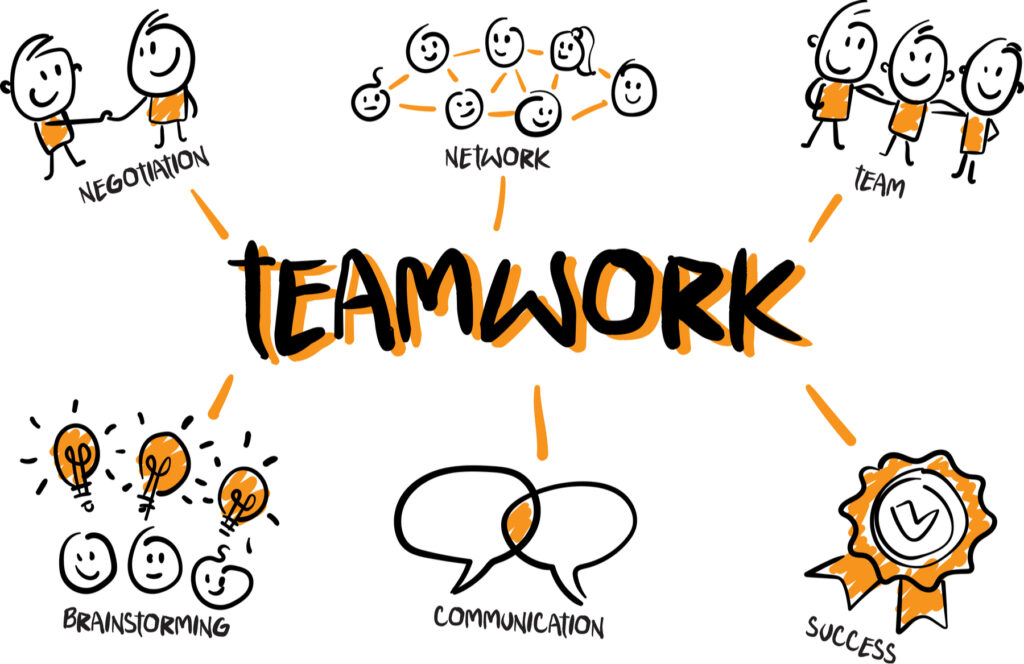 Alles kan nog! Per goed antwoord in deze ronde van 4 vragen maar liefst 3 punten te verdienen.Ze zijn pittiger, maar als team ga er gewoon aan staan.
PUBQUIZ 13-09-2022
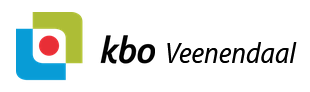 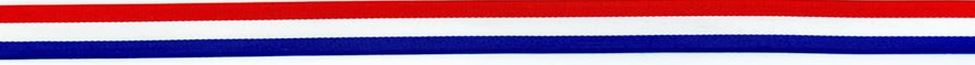 RONDE 5. Vraag 1.
Wielrenner Mathieu van der Poel heeft niet alleen een vader met wieler-geschiedenis, maar ook zijn opa was een wielrenner. Wat was de voornaam en achternaam van deze Fransman?
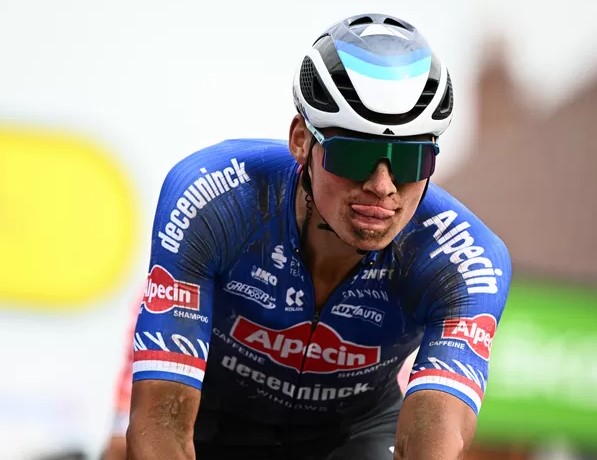 PUBQUIZ 13-09-2022
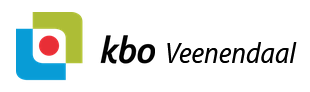 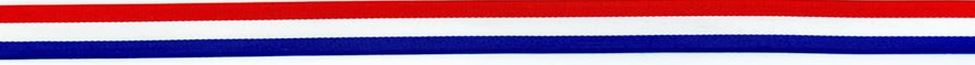 RONDE  5, vraag 2.
Van vele vrijwilligers die met mensen werken wordt naast een vrijwilligerscontract, ook en allereerst een VOG gevraagd. Wat is een VOG, voluit geschreven?
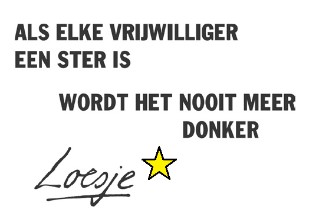 PUBQUIZ 13-09-2022
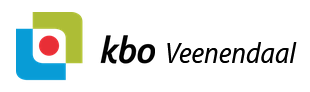 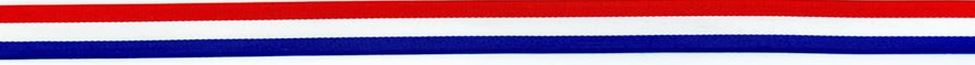 RONDE  5, vraag 3.
Nationaal park De Utrechtse Heuvelrug bestaat onder meer uit bossen, zandverstuivingen, heidegronden en uiterwaarden. Het ligt tussen het zuidelijke Rhenen en een meer noordelijke plaats. Welke plaats is dat?
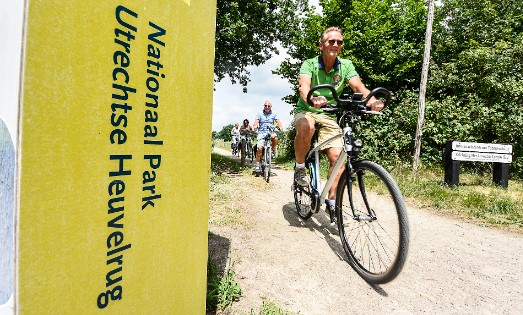 PUBQUIZ 13-09-2022
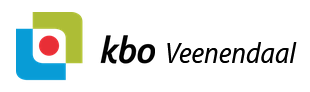 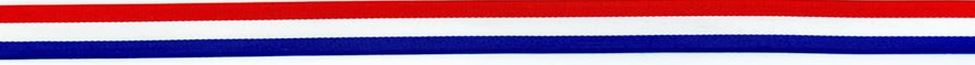 RONDE  5, vraag 4.
Welke song en van welke groep begon een van hun bekende nummers met de volgende tekst:I was born in the valley of bricksWhere the river runs high above the rooftopsI was waiting for the cars coming home late at night
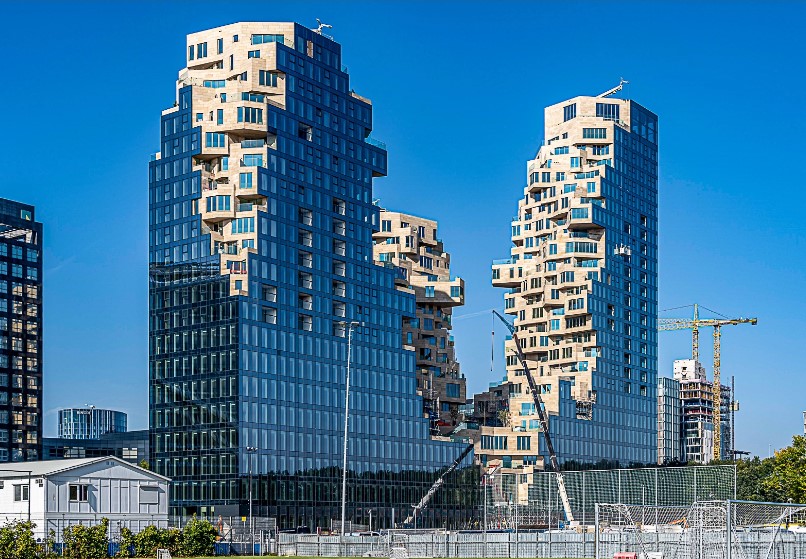 PUBQUIZ 13-09-2022
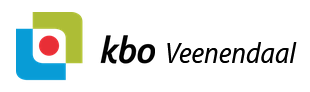 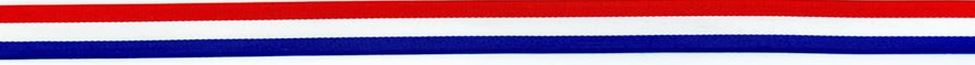 EXTRA SCHATTINGS VRAAG.
ANTWOORD OP DE ACHTERZIJDE VAN RONDE 5. Het antwoord telt alleen gewogen bij een gelijke eindstand.
We maakte een rit vanaf Adriaen van Ostelaan 54 Veenendaal. De route is vanaf het vertrek en thuis weer op dat punt terug, via de centra van de plaatsen: Maastricht, Luxemburg, Reims, Parijs, Duinkerken, Gent, Antwerpen, en Breda.Hoeveel kilometers is volgens Google Maps er dan afgelegd?
PUBQUIZ 13-09-2022
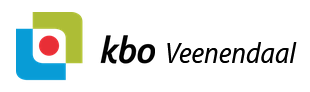 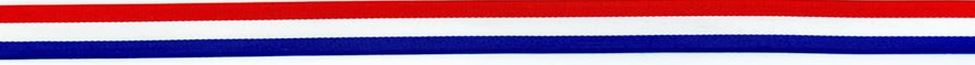 DE ANTWOORDEN WORDEN OPGEHAALD.
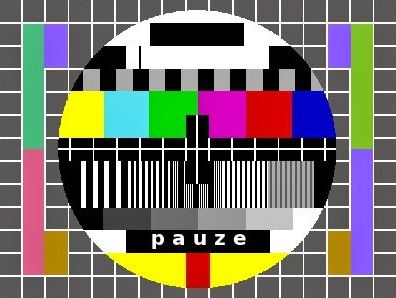 PUBQUIZ 13-09-2022
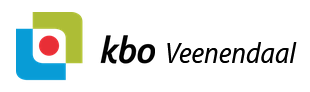 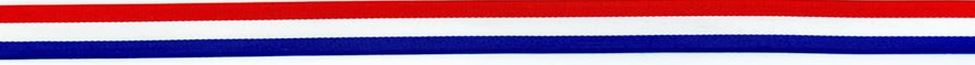 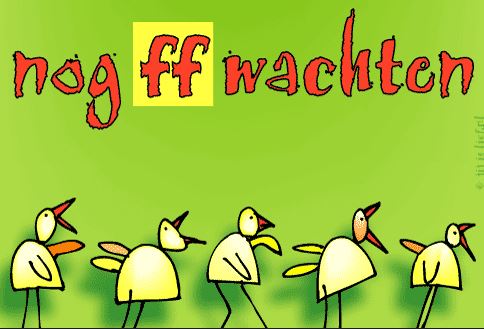 PUBQUIZ 13-09-2022
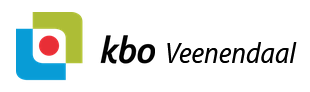 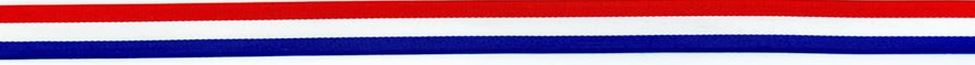 RONDE 5. Vraag 1.
Wielrenner Mathieu van der Poel heeft niet alleen een vader met wieler-geschiedenis, maar ook zijn opa was een wielrenner. Wat was de voornaam en achternaam van deze Fransman?
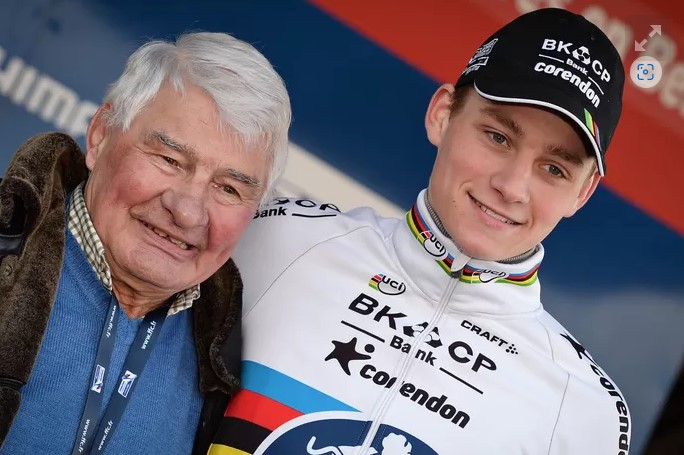 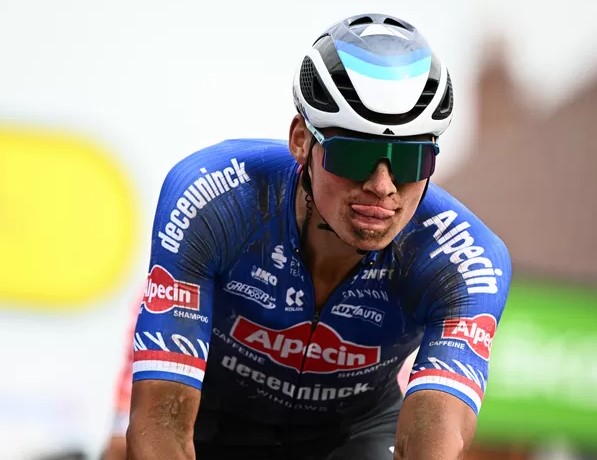 Raymond Poulidor.
PUBQUIZ 13-09-2022
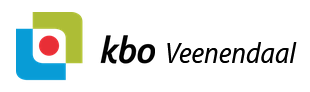 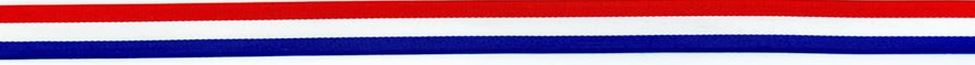 RONDE  5, vraag 2.
Van vele vrijwilligers die met mensen werken wordt naast een vrijwilligerscontract, ook en allereerst een VOG gevraagd. Wat is een VOG, voluit geschreven?
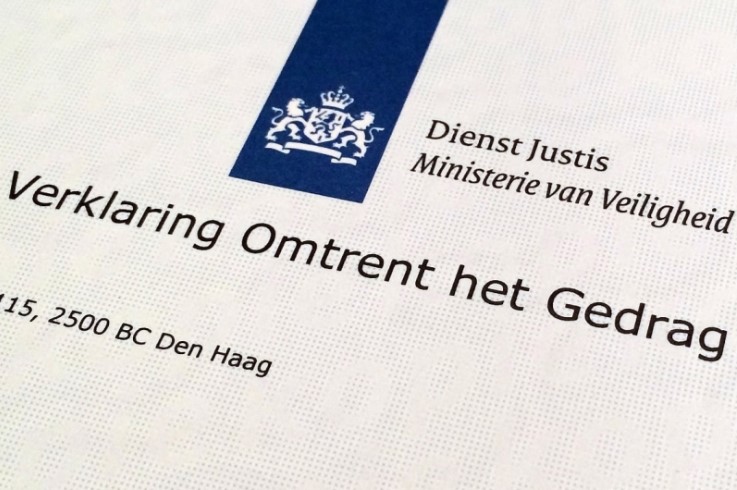 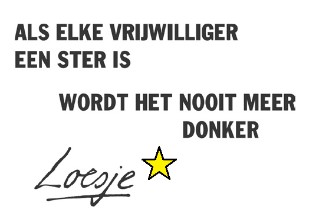 Verklaring Omtrent het Gedrag.
PUBQUIZ 13-09-2022
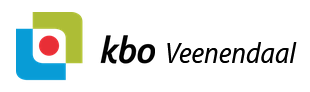 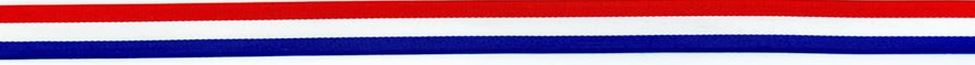 RONDE  5, vraag 3.
Nationaal park De Utrechtse Heuvelrug bestaat onder meer uit bossen, zandverstuivingen, heidegronden en uiterwaarden. Het ligt tussen het zuidelijke Rhenen en een meer noordelijke plaats. Welke plaats is dat?
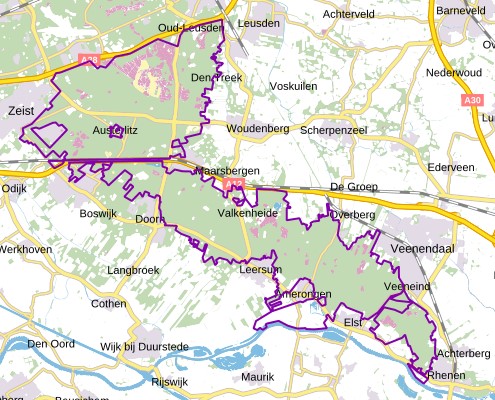 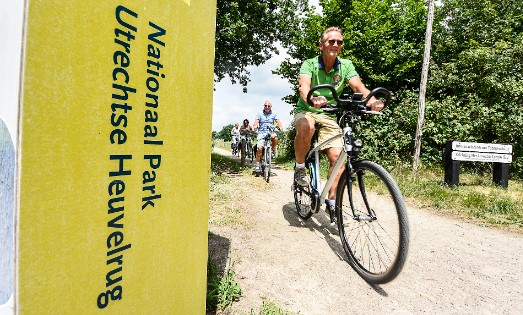 Leusden.
PUBQUIZ 13-09-2022
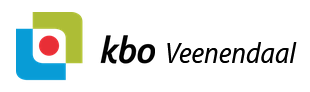 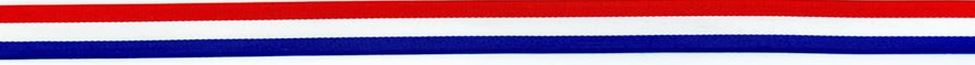 RONDE  5, vraag 4.
Welke song en van welke groep begon een van hun bekende nummers met de volgende tekst:I was born in the valley of bricksWhere the river runs high above the rooftopsI was waiting for the cars coming home late at night
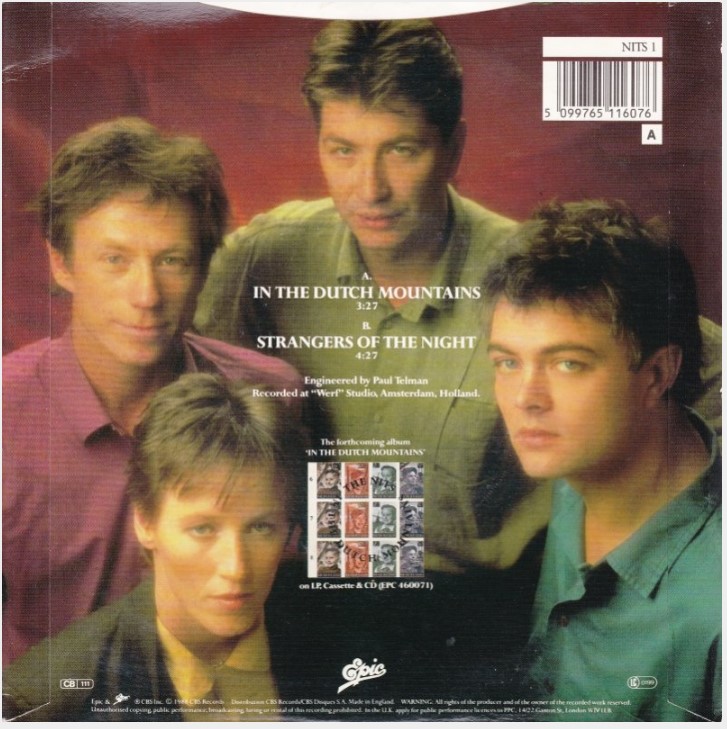 In the Dutch Mountains, The Nits.I was born in the valley of bricksWhere the river runs high above the rooftopsI was waiting for the cars coming home late at night
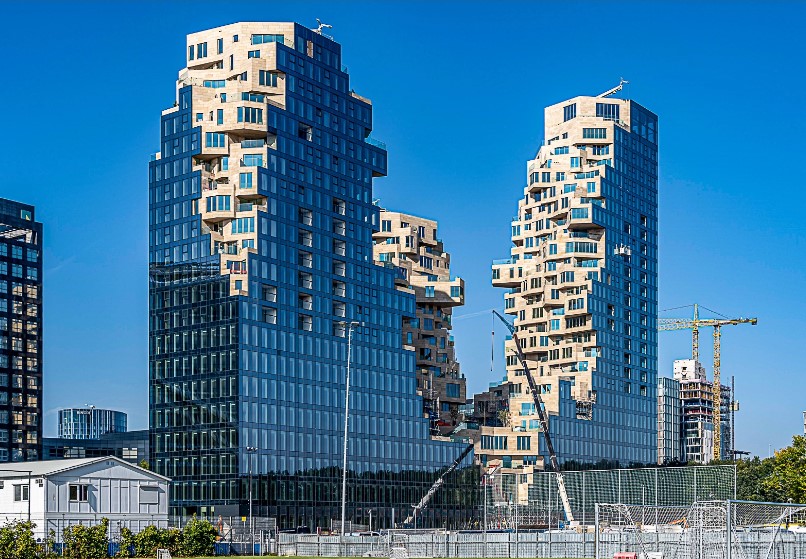 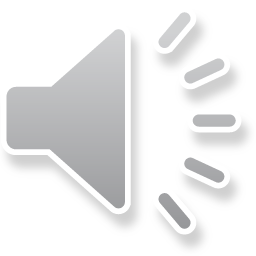 PUBQUIZ 13-09-2022
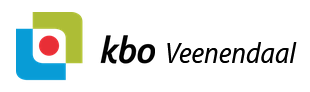 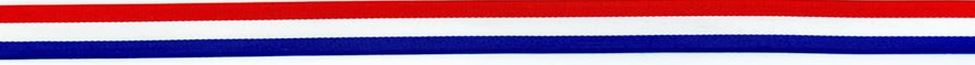 EXTRA SCHATTINGS VRAAG.
ANTWOORD OP DE ACHTERZIJDE VAN RONDE 5. Het antwoord telt alleen gewogen bij een gelijke eindstand.
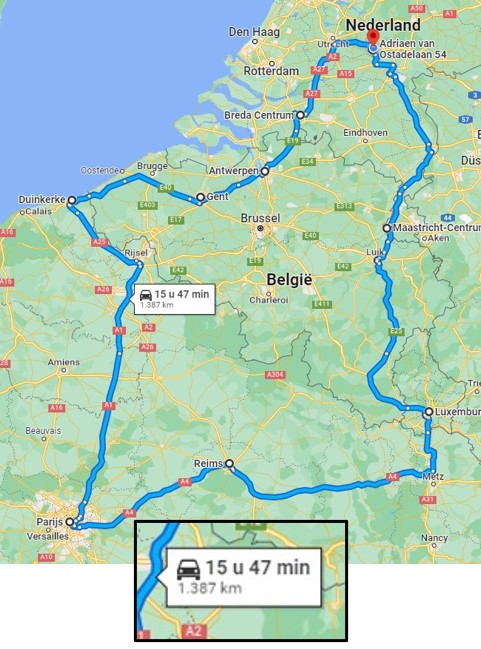 We maakte een rit vanaf Adriaen van Ostelaan 54 Veenendaal. De route is vanaf het vertrek en thuis weer op dat punt terug, via de centra van de plaatsen: Maastricht, Luxemburg, Reims, Parijs, Duinkerken, Gent, Antwerpen, en Breda.Hoeveel kilometers is volgens Google Maps er dan afgelegd?
1387 km
PUBQUIZ 13-09-2022
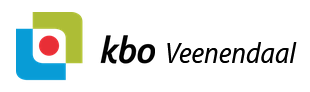 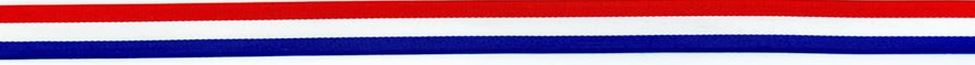 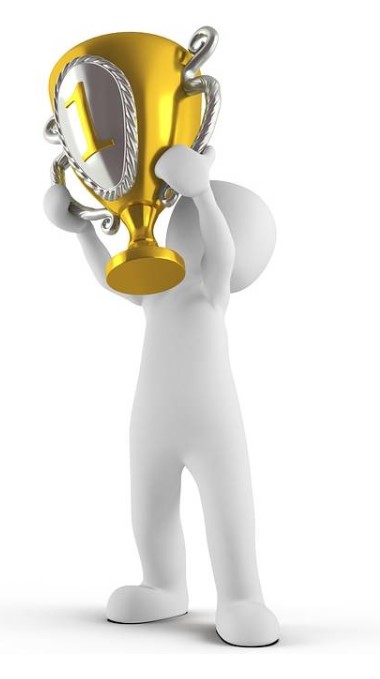 WIJ HOPEN DAT U DE SFEER VAN EEN PUBQUIZ HEB KUNNEN WAARDEREN.TOT ZIENS,PAUL EN RITA HERMANS.